60th elemantry school​
World space week
Presentation title
2
Presentation title
3
Presentation title
4
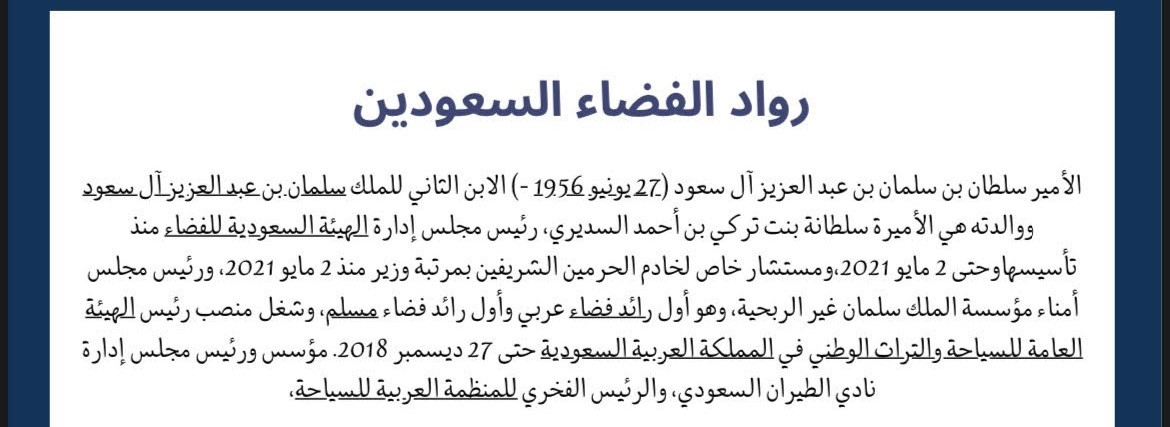 Presentation title
5
Presentation title
6
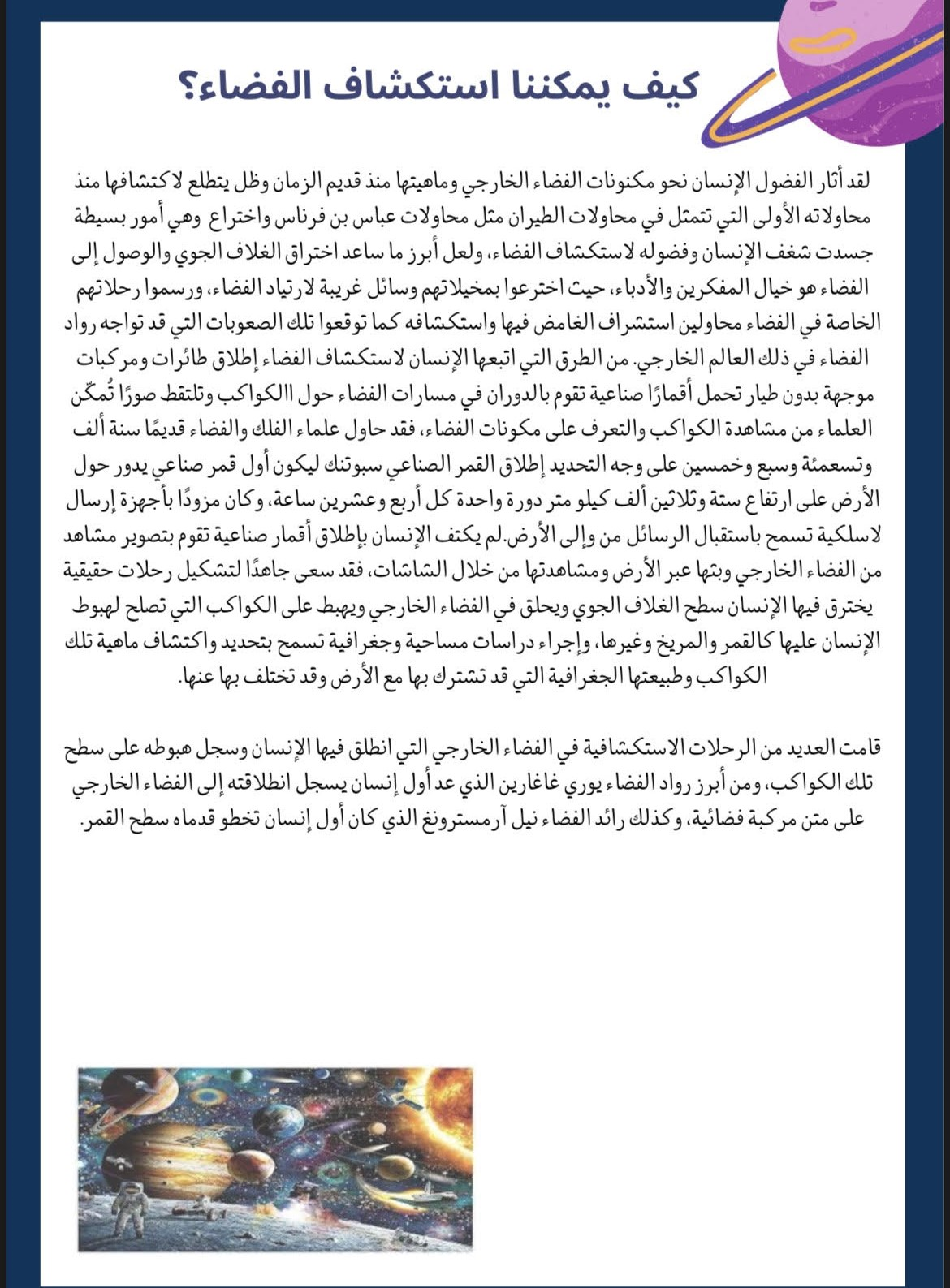 Presentation title
7
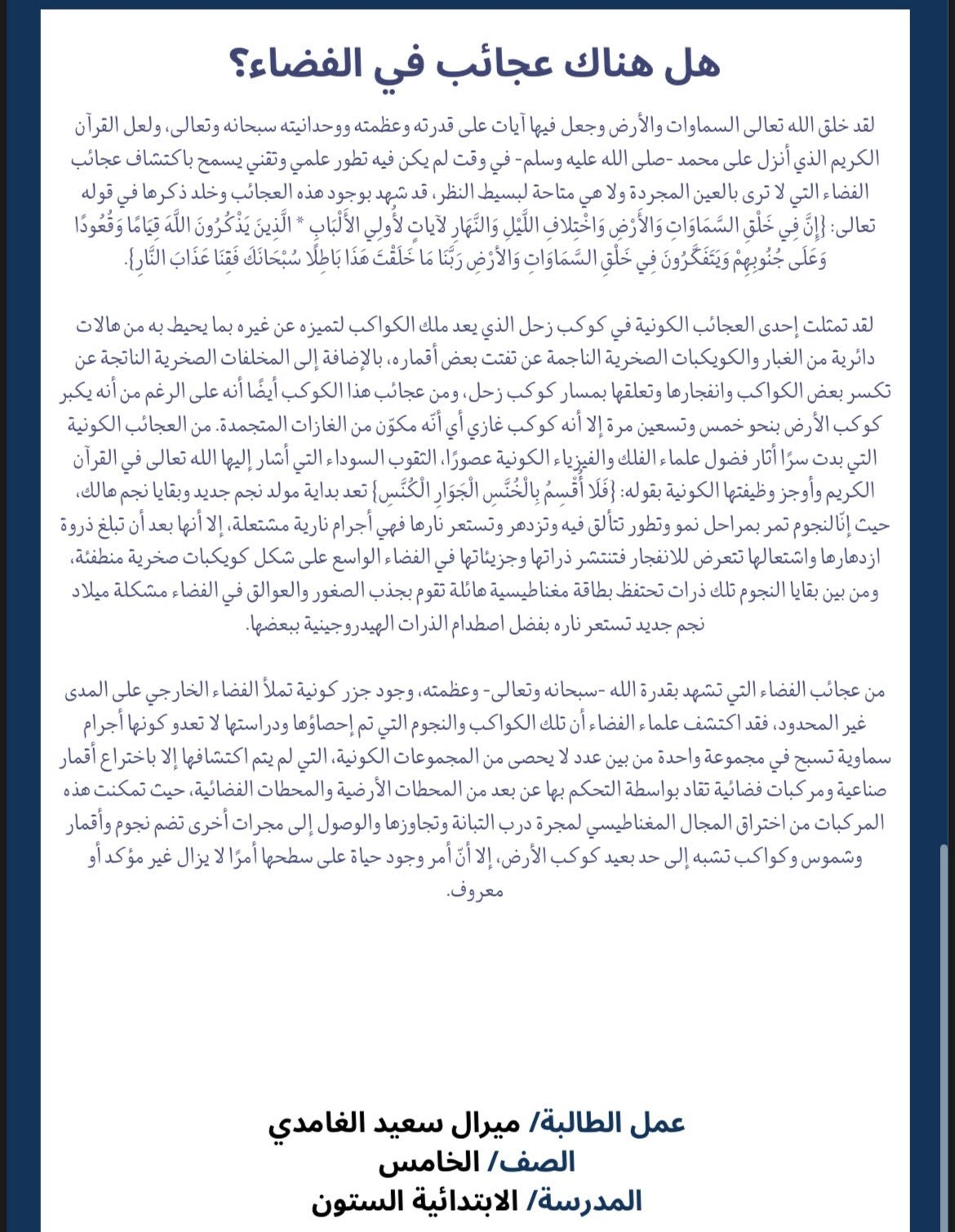 Presentation title
8
Presentation title
9
Presentation title
10